62-5
These materials are by the Kongki Ka Project and are made available to you under the terms of the Creative Commons Attribution ShareAlike license 4.0.
You have permission to share and redistribute these materials in any format and to make reasonable revisions and adaptations of this translation, provided that:
You include the above licence and source information.
If you redistribute these materials or create derivatives, you must distribute your contributions under the same license as the original.
 
The Holy Bible, Berean Standard Bible, BSB is produced in cooperation with Bible Hub, Discovery Bible, OpenBible.com, and the Berean Bible Translation Committee. This text of God's Word has been dedicated to the public domain.
 
Hindi text is from Free Bibles India. This translation is made available under the terms of a Creative Commons Attribution-ShareAlike 4.0 International License.
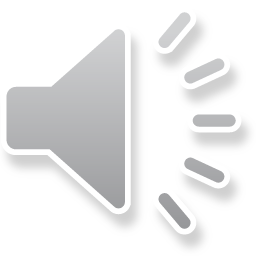 [Speaker Notes: Ch
P05 Kingdom Parables
1. The Wise and Foolish Builders - Luke 6:46-49 (Left Top)
2. The Rich Man and Lazarus Luke 16:19-31 (Right Top)
3. The Weeds - Matthew 13:24-30; 36-43 (Right Center)
4. The Hidden Treasure - Matt 13:44 (Center)
5. The Rich Fool - Luke 12:13-34 (Right Bottom)
6. The Ten Virgins - Matthew 25:1-13 (Left Bottom)
7. The Talents - Matthew 25:14-30 (Left Center)]
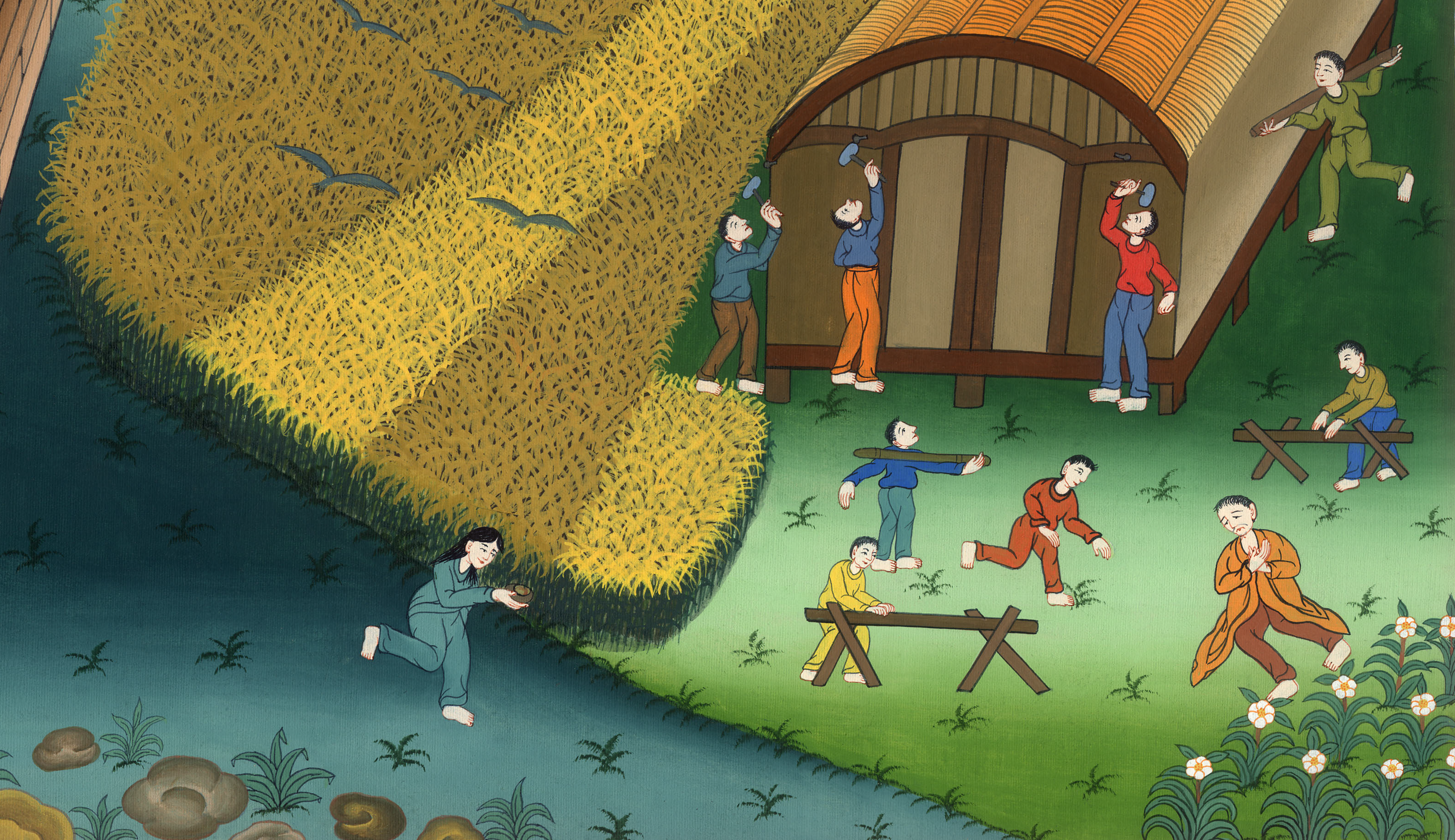 एक मूर्ख धनवान आदमी - लूका 12:13-34
This work is licensed under a Creative Commons Attribution-ShareAlike 4.0 International License
The Rich Fool - Luke 12:13-34
एक मूर्ख धनवान आदमी - लूका 12:13-34
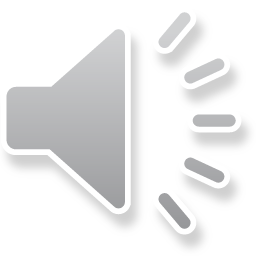 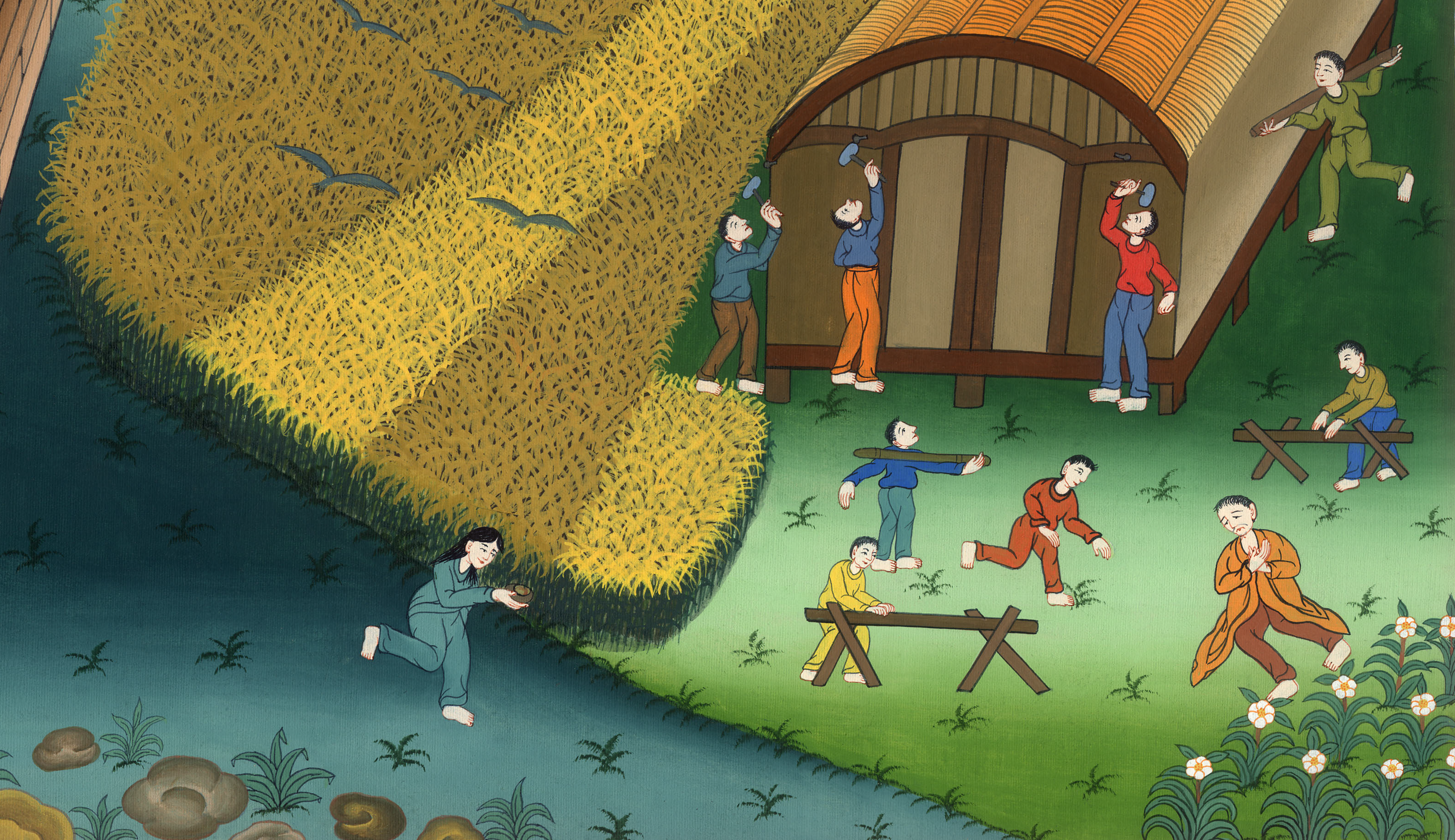 एक मूर्ख धनवान आदमी - लूका 12:13-34
13 फिर भीड़ में से एक ने उससे कहा, “हे गुरु, मेरे भाई से कह, कि पिता की सम्पत्ति मुझे बाँट देa।”
13Someone in the crowd said to Him, “Teacher, tell my brother to divide the inheritance with me.”
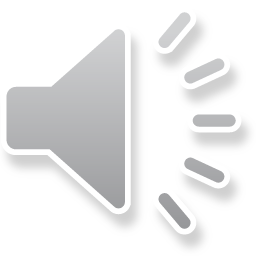 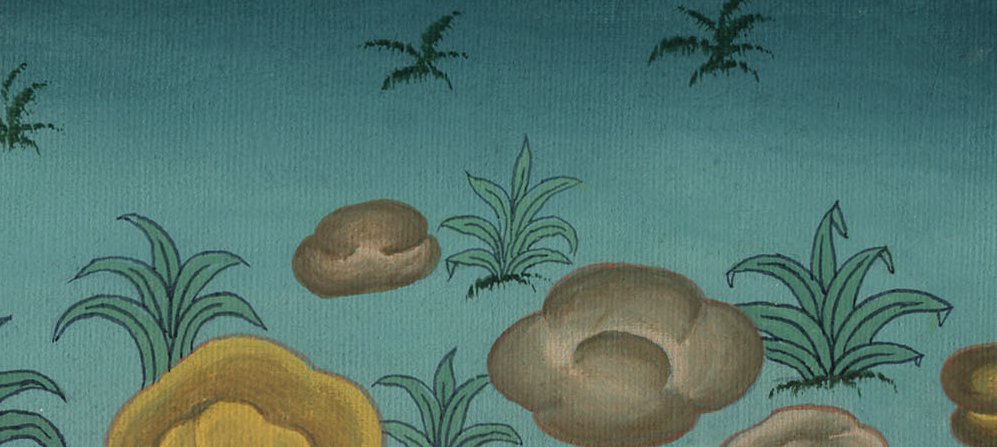 लूका 12:13
14 उसने उससे कहा, “हे मनुष्य, किसने मुझे तुम्हारा न्यायी या बाँटनेवाला नियुक्त किया है?”
14But Jesus replied, “Man, who appointed Me judge or executor between you?”
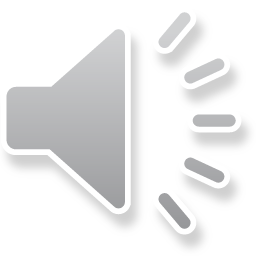 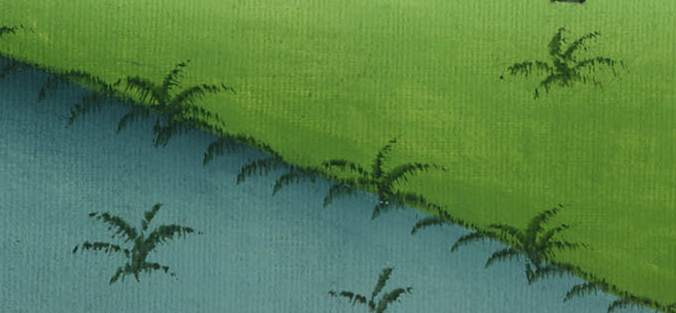 लूका 12:14
15 और उसने उनसे कहा, “सावधान रहो, और हर प्रकार के लोभ से अपने आपको बचाए रखो; क्योंकि किसी का जीवन उसकी सम्पत्ति की बहुतायत से नहीं होता।”
15And He said to them, “Watch out! Guard yourselves against every form of greed, for one’s life does not consist in the abundance of his possessions.”
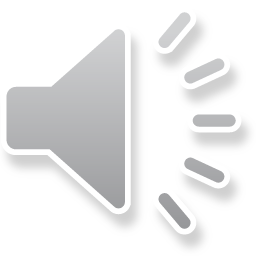 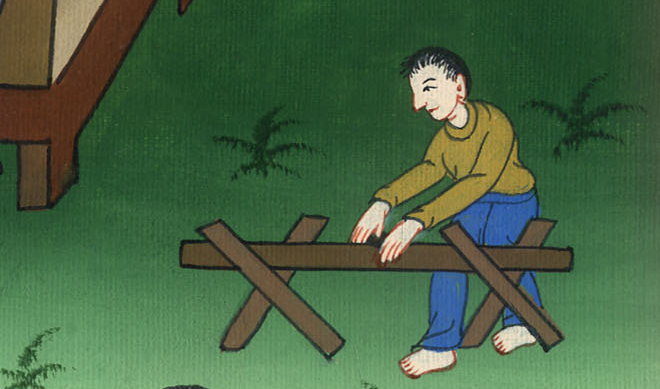 लूका 12:15
16 उसने उनसे एक दृष्टान्त कहा, “किसी धनवान की भूमि में बड़ी उपज हुई।
16Then He told them a parable: “The ground of a certain rich man produced an abundance.
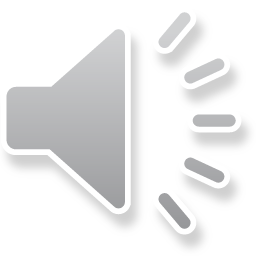 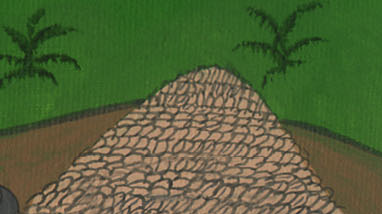 लूका 12:16
17 तब वह अपने मन में विचार करने लगा, कि मैं क्या करूँ, क्योंकि मेरे यहाँ जगह नहीं, जहाँ अपनी उपज इत्यादि रखूँ।
17So he thought to himself, ‘What shall I do, since I have nowhere to store my crops?’
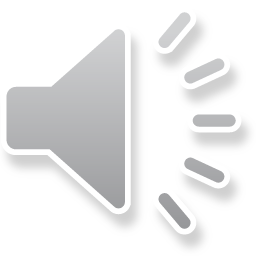 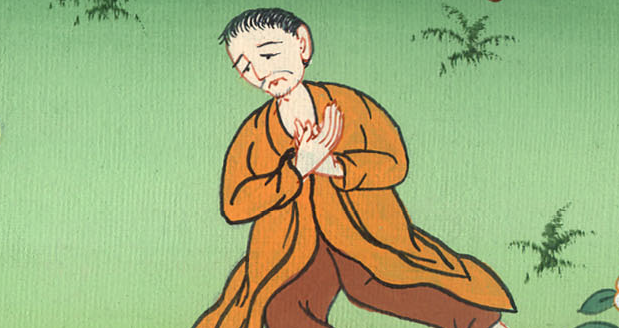 लूका 12:17
18 और उसने कहा, ‘मैं यह करूँगा: मैं अपनी बखारियाँ तोड़कर उनसे बड़ी बनाऊँगा; और वहाँ अपना सब अन्न और सम्पत्ति रखूँगा;
18Then he said, ‘This is what I will do: I will tear down my barns and will build bigger ones, and there I will store up all my grain and my goods.
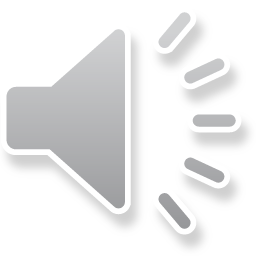 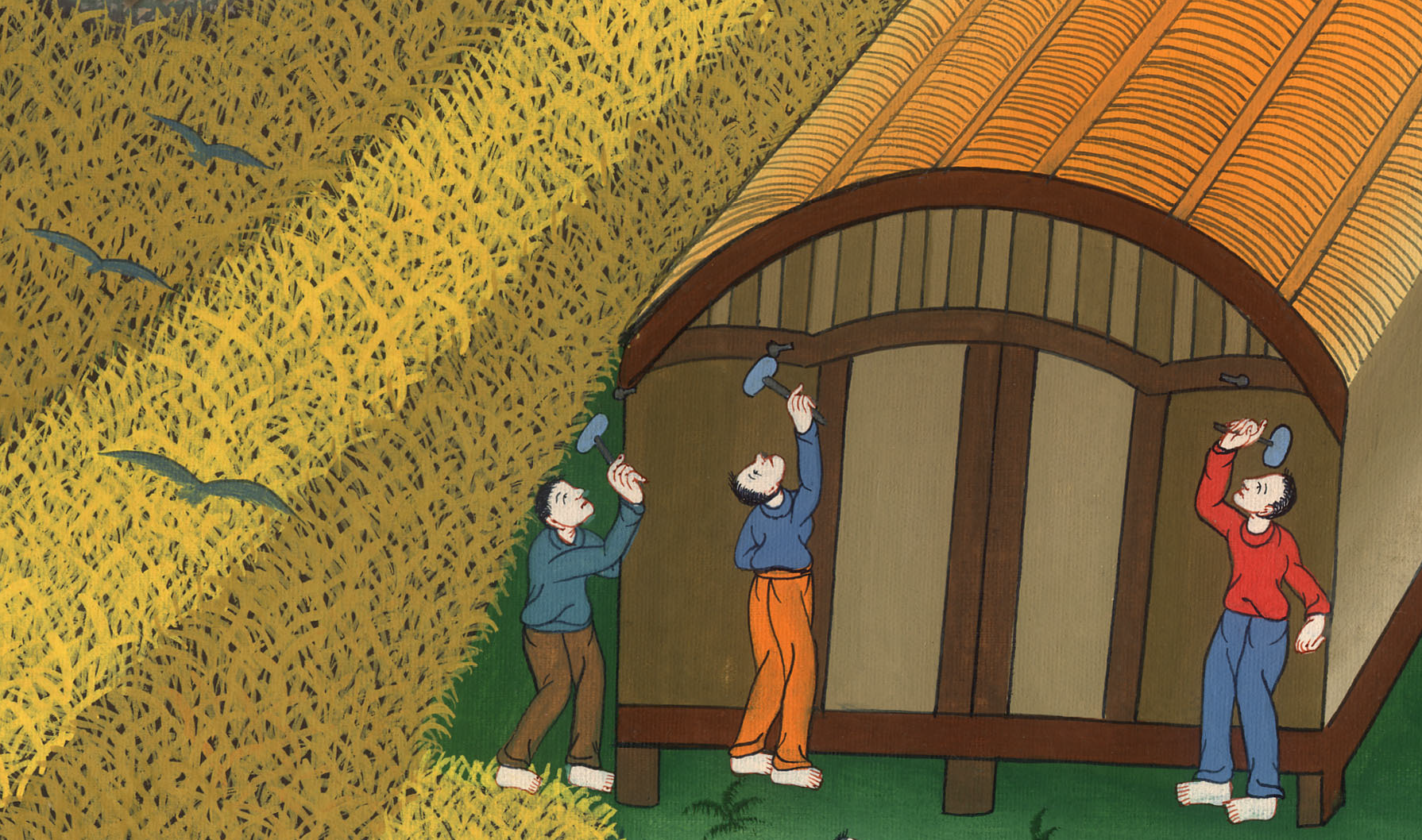 लूका 12:18
19 और अपने प्राण से कहूँगा, कि प्राण, तेरे पास बहुत वर्षों के लिये बहुत सम्पत्ति रखी है; चैन कर, खा, पी, सुख से रह।’
19Then I will say to myself, “You have plenty of good things laid up for many years. Take it easy. Eat, drink, and be merry!”’
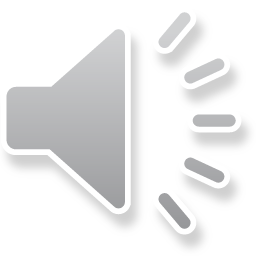 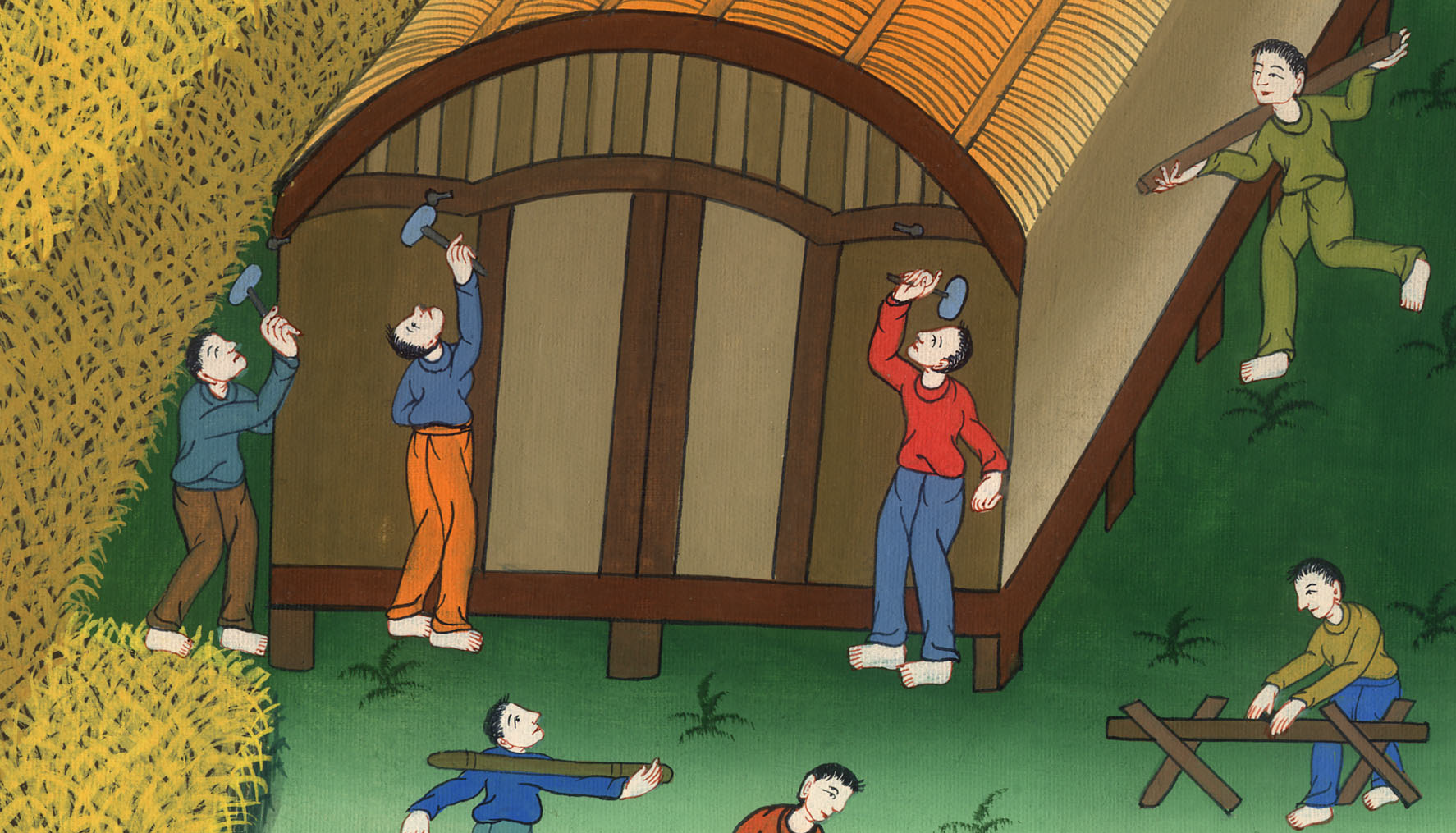 लूका 12:19
20  परन्तु परमेश्वर ने उससे कहा, ‘हे मूर्ख! इसी रात तेरा प्राण तुझ से ले लिया जाएगा; तब जो कुछ तूने इकट्ठा किया है, वह किसका होगा?’
20But God said to him, ‘You fool! This very night your life will be required of you. Then who will own what you have accumulated?’
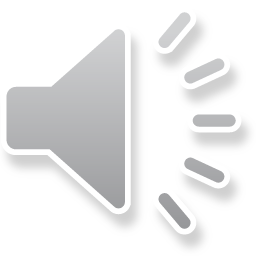 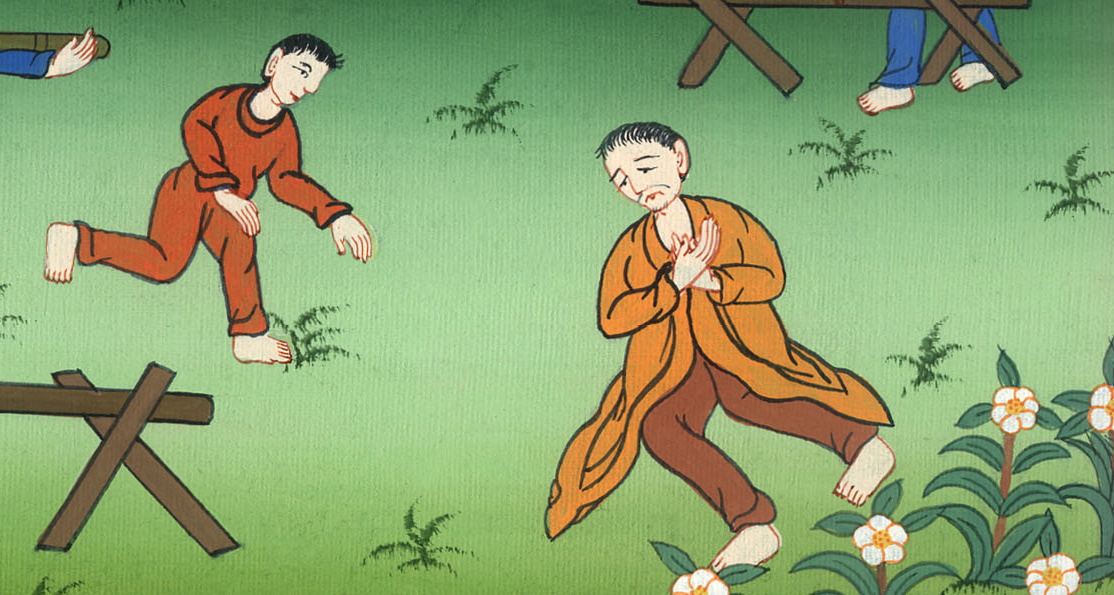 लूका 12:20
21  ऐसा ही वह मनुष्य भी है जो अपने लिये धन बटोरता है, परन्तु परमेश्वर की दृष्टि में धनी नहीं।”
21This is how it will be for anyone who stores up treasure for himself but is not rich toward God.”
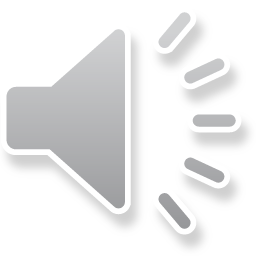 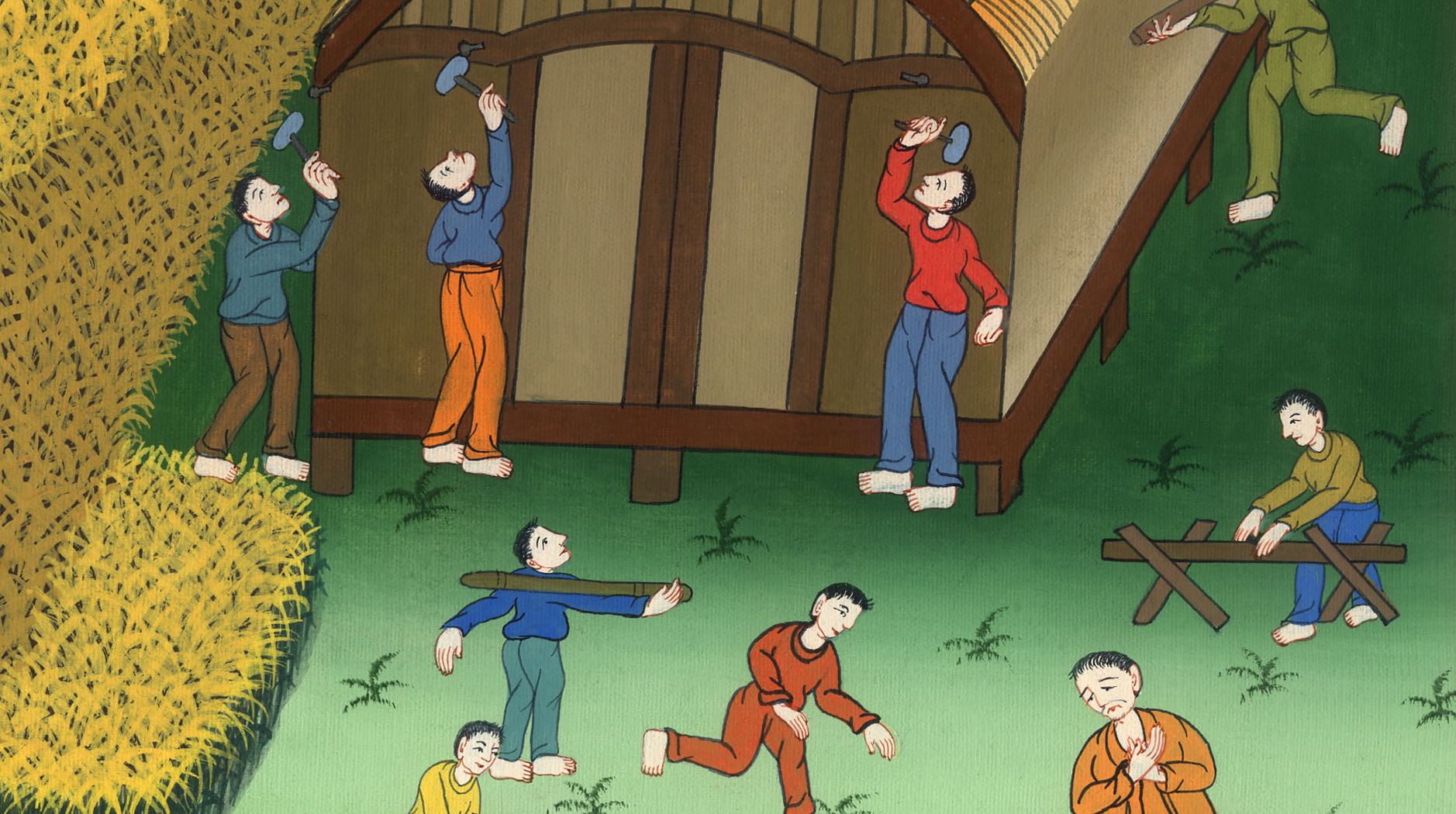 लूका 12:21
22 फिर उसने अपने चेलों से कहा, “इसलिए मैं तुम से कहता हूँ, अपने जीवन की चिन्ता न करो, कि हम क्या खाएँगे; न अपने शरीर की, कि क्या पहनेंगे।
22Then Jesus said to His disciples, “Therefore I tell you, do not worry about your life, what you will eat, or about your body, what you will wear.
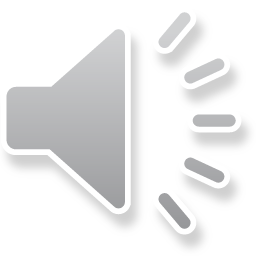 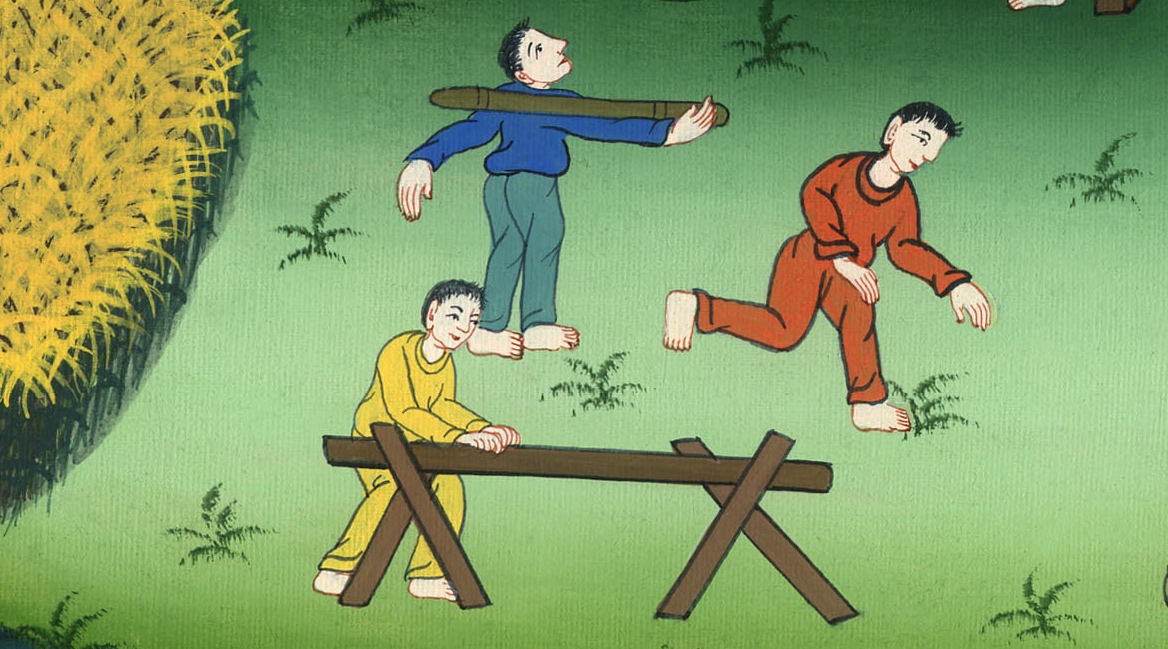 लूका 12:22
23 क्योंकि भोजन से प्राण, और वस्त्र से शरीर बढ़कर है।
23For life is more than food, and the body more than clothes.
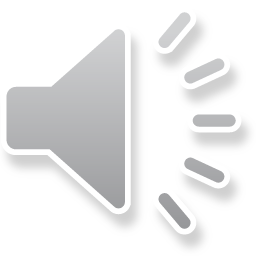 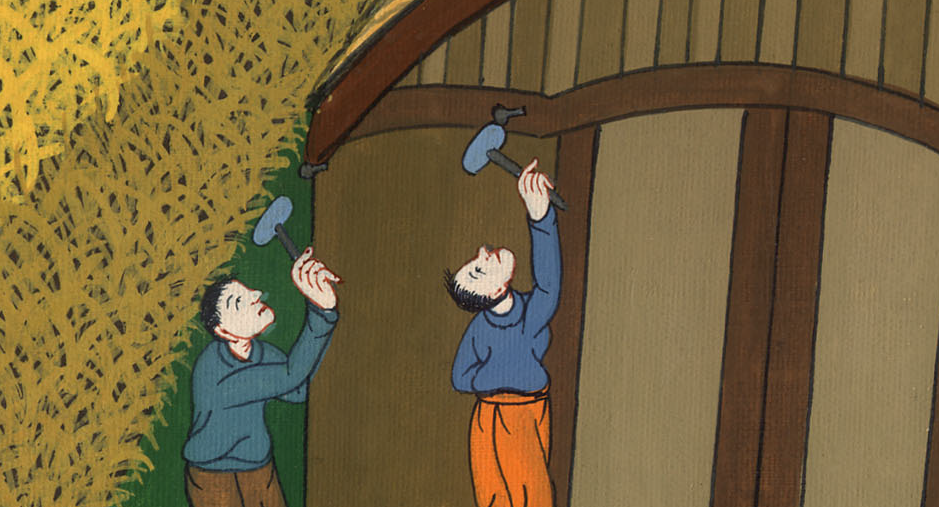 लूका 12:23
24 कौवों पर ध्यान दो; वे न बोते हैं, न काटते; न उनके भण्डार और न खत्ता होता है; फिर भी परमेश्वर उन्हें खिलाता है। तुम्हारा मूल्य पक्षियों से कहीं अधिक है
24Consider the ravens: They do not sow or reap, they have no storehouse or barn; yet God feeds them. How much more valuable you are than the birds!
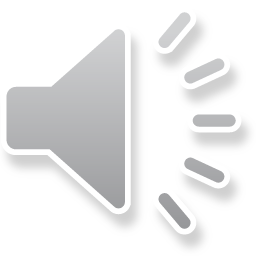 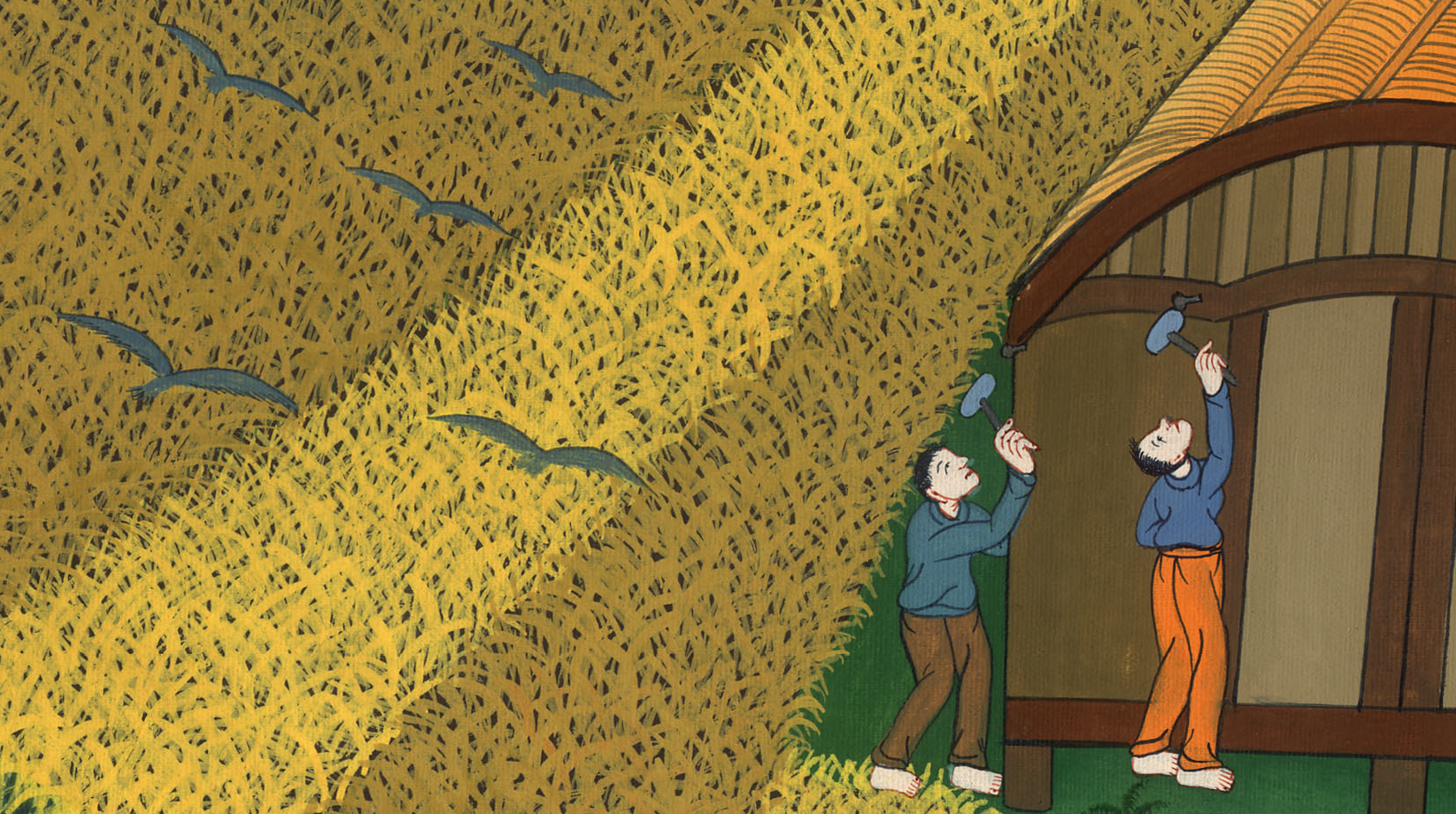 लूका 12:24
25 तुम में से ऐसा कौन है, जो चिन्ता करने से अपने जीवनकाल में एक घड़ी भी बढ़ा सकता है?
25Who of you by worrying can add a single hour to his life?
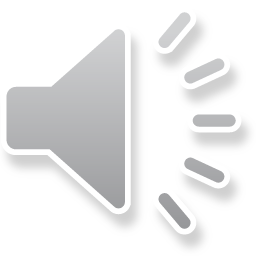 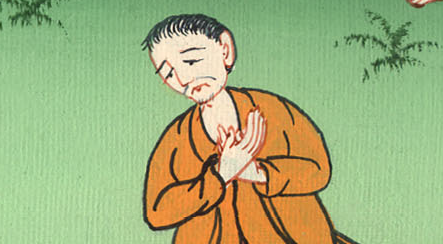 लूका 12:25
26 इसलिए यदि तुम सबसे छोटा काम भी नहीं कर सकते, तो और बातों के लिये क्यों चिन्ता करते हो?
26So if you cannot do such a small thing, why do you worry about the rest?
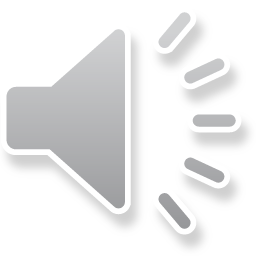 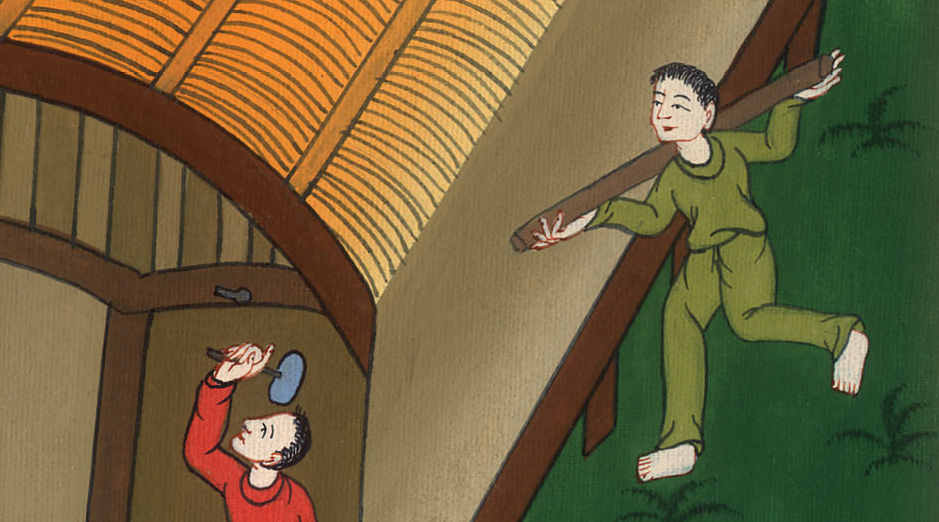 लूका 12:26
27 सोसनों पर ध्यान करो, कि वे कैसे बढ़ते हैं; वे न परिश्रम करते, न काटते हैं;…
27Consider how the lilies grow: They do not labor or spin…
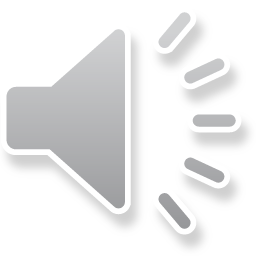 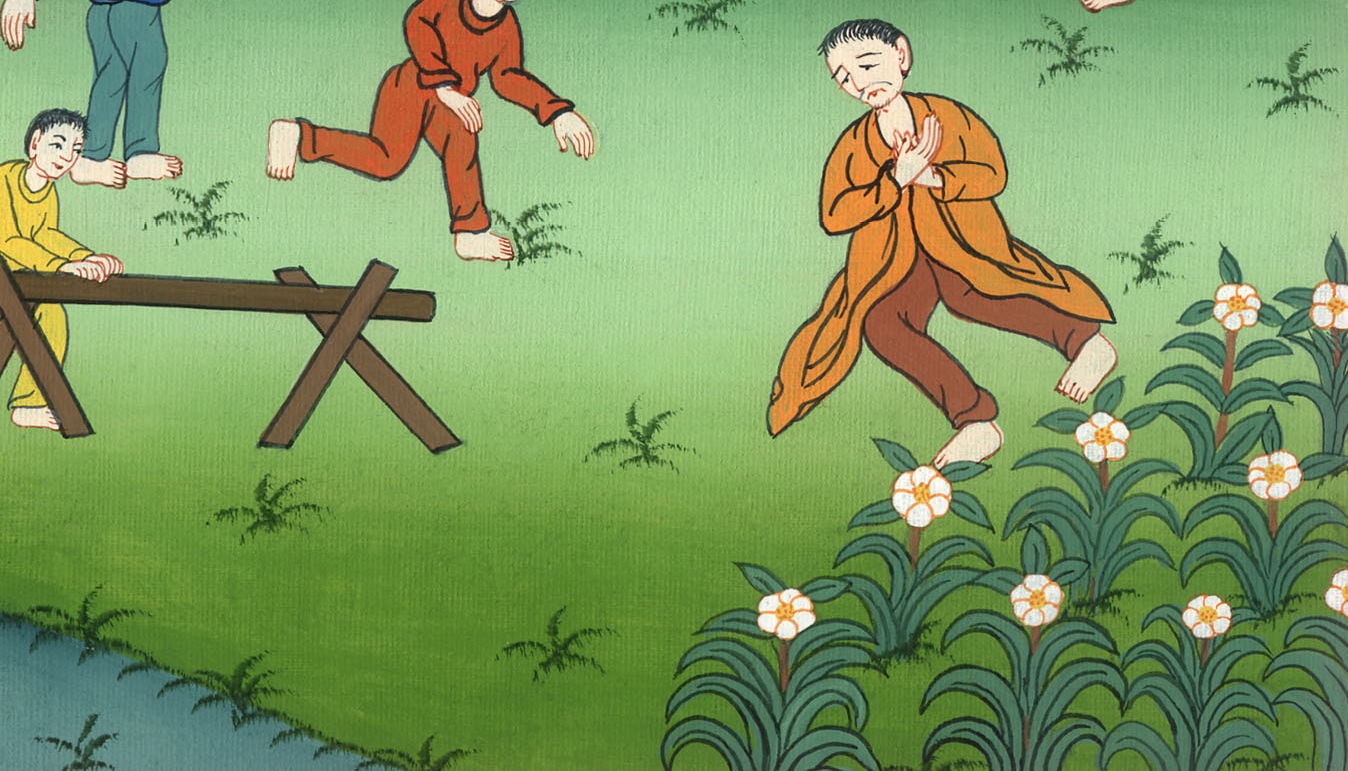 लूका 12:27
…फिर भी मैं तुम से कहता हूँ, कि सुलैमान भी अपने सारे वैभव में, उनमें से किसी एक के समान वस्त्र पहने हुए न था।
…Yet I tell you, not even Solomon in all his glory was adorned like one of these.
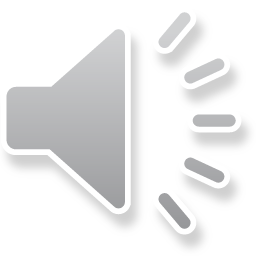 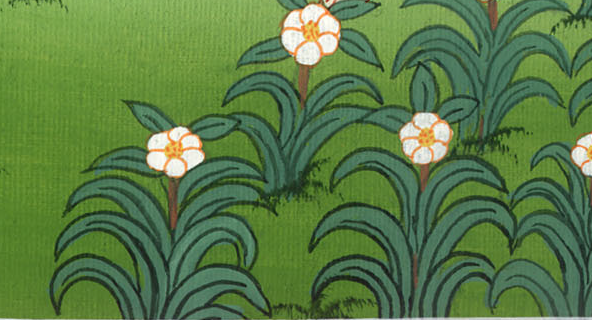 लूका 12:27
28 इसलिए यदि परमेश्वर मैदान की घास को जो आज है, और कल भट्ठी में झोंकी जाएगी, ऐसा पहनाता है; तो हे अल्पविश्वासियों, वह तुम्हें अधिक क्यों न पहनाएगा?
28If that is how God clothes the grass of the field, which is here today and tomorrow is thrown into the furnace, how much more will He clothe you, O you of little faith!
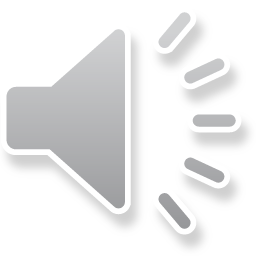 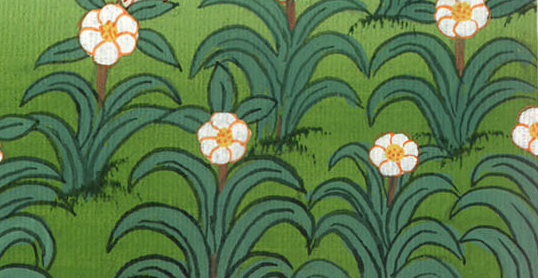 लूका 12:28
29  और तुम इस बात की खोज में न रहो, कि क्या खाएँगे और क्या पीएँगे, और न सन्देह करो।
29And do not be concerned about what you will eat or drink. Do not worry about it.
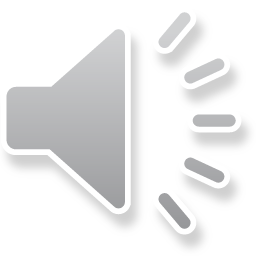 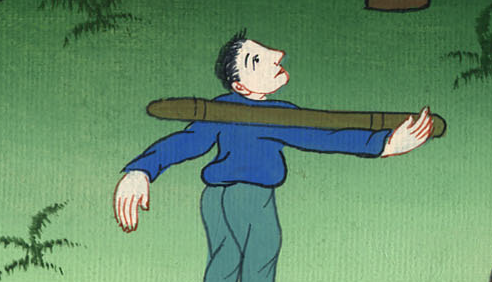 लूका 12:29
30 क्योंकि संसार की जातियाँ इन सब वस्तुओं की खोज में रहती हैं और तुम्हारा पिता जानता है, कि तुम्हें इन वस्तुओं की आवश्यकता है।
30For the Gentiles of the world strive after all these things, and your Father knows that you need them.
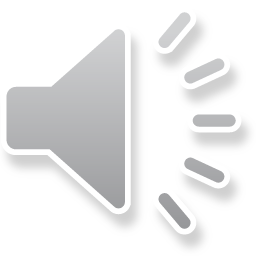 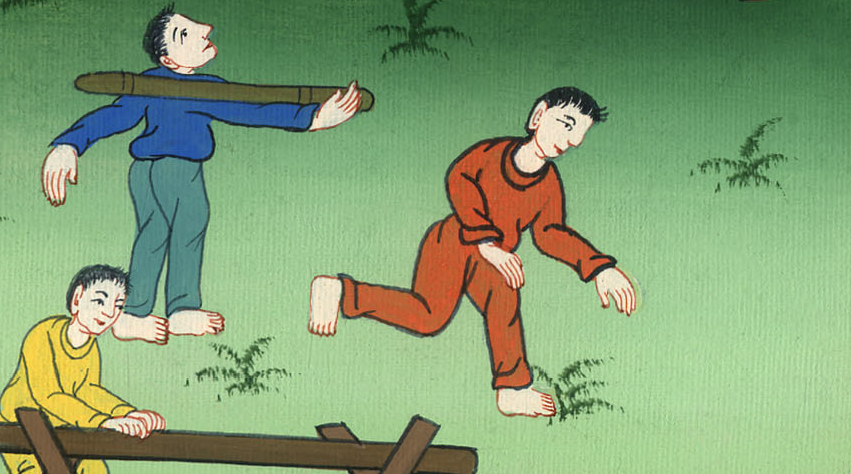 लूका 12:30
31 परन्तु उसके राज्य की खोज में रहो, तो ये वस्तुएँ भी तुम्हें मिल जाएँगी।
31But seek His  kingdom, and these things will be added unto you.
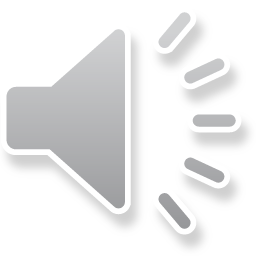 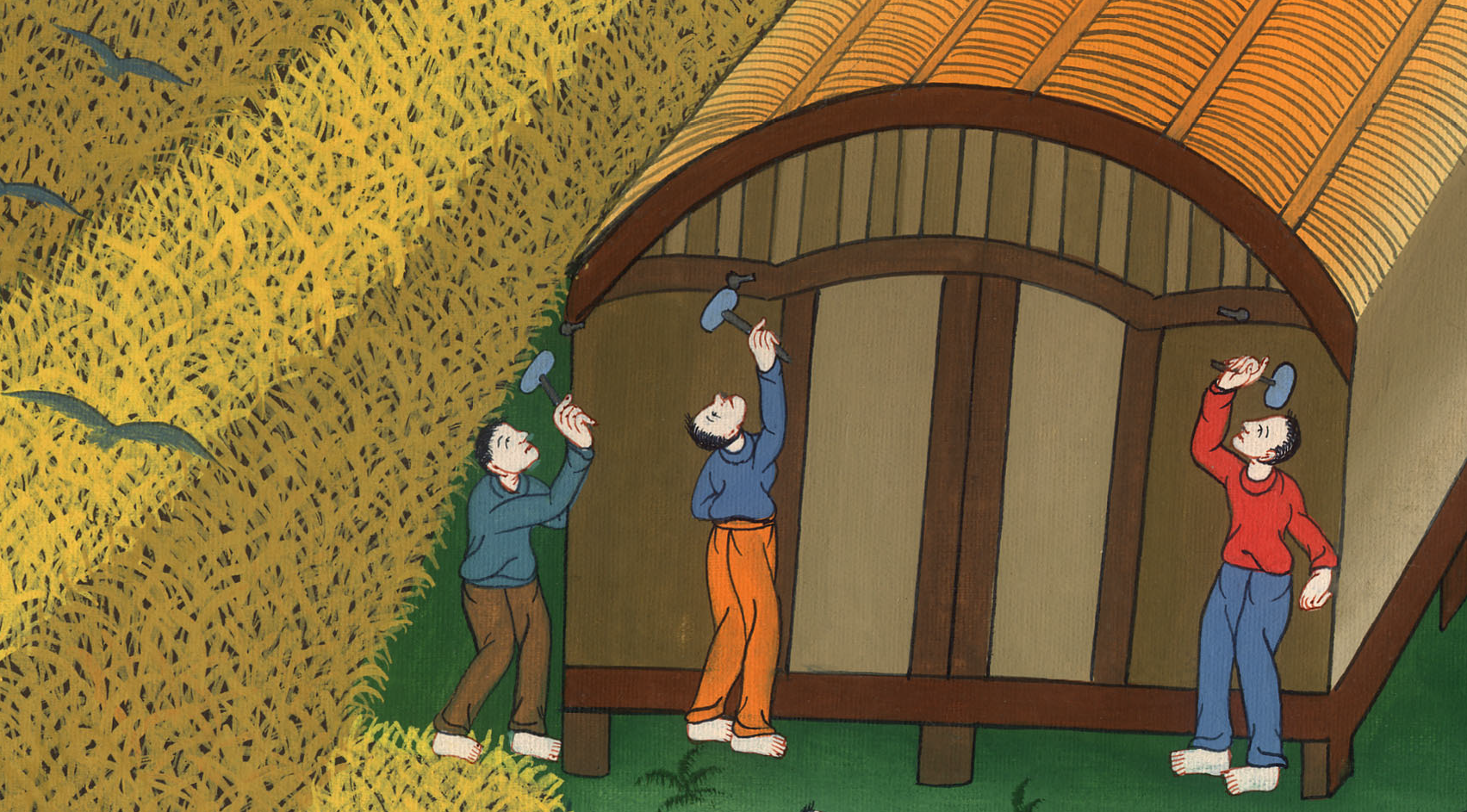 लूका 12:31
32 “हे छोटे झुण्ड, मत डर; क्योंकि तुम्हारे पिता को यह भाया है, कि तुम्हें राज्य दे।
32Do not be afraid, little flock, for your Father is pleased to give you the kingdom.
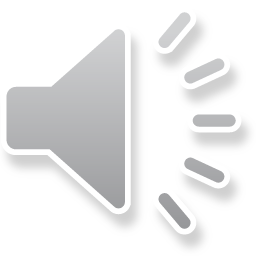 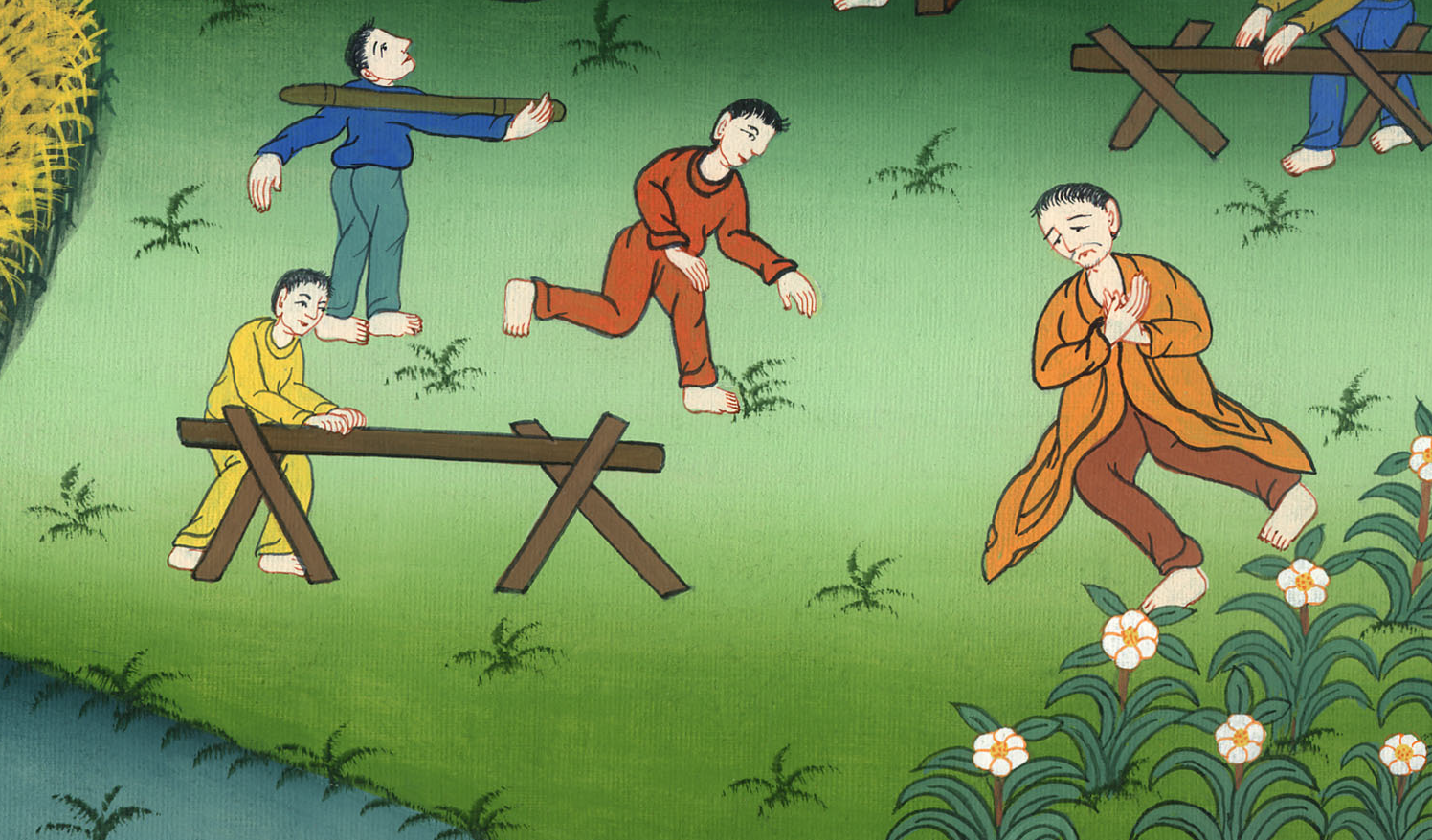 लूका 12:32
33 अपनी सम्पत्ति बेचकरbदान कर दो; और अपने लिये ऐसे बटुए बनाओ, जो पुराने नहीं होते…
33Sell your possessions and give to the poor. Provide yourselves with purses that will not wear out…
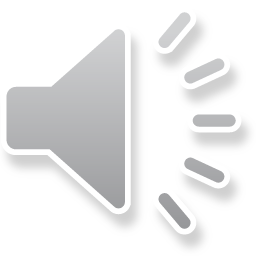 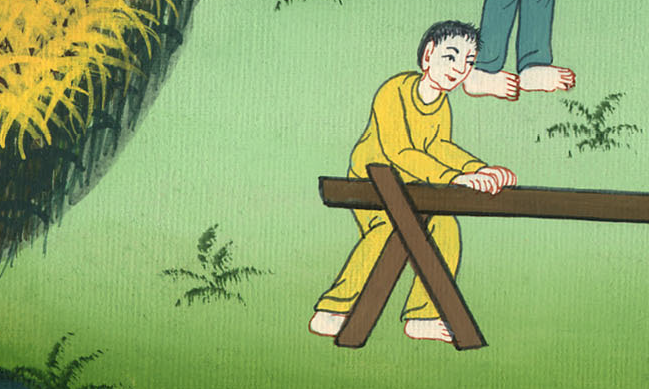 लूका 12:33
…अर्थात् स्वर्ग पर ऐसा धन इकट्ठा करो जो घटता नहीं, जिसके निकट चोर नहीं जाता, और कीड़ा नाश नहीं करता।
…an inexhaustible treasure in heaven, where no thief approaches and no moth destroys.
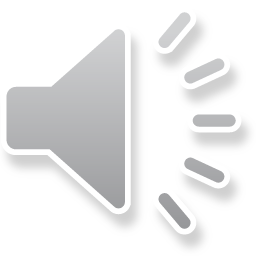 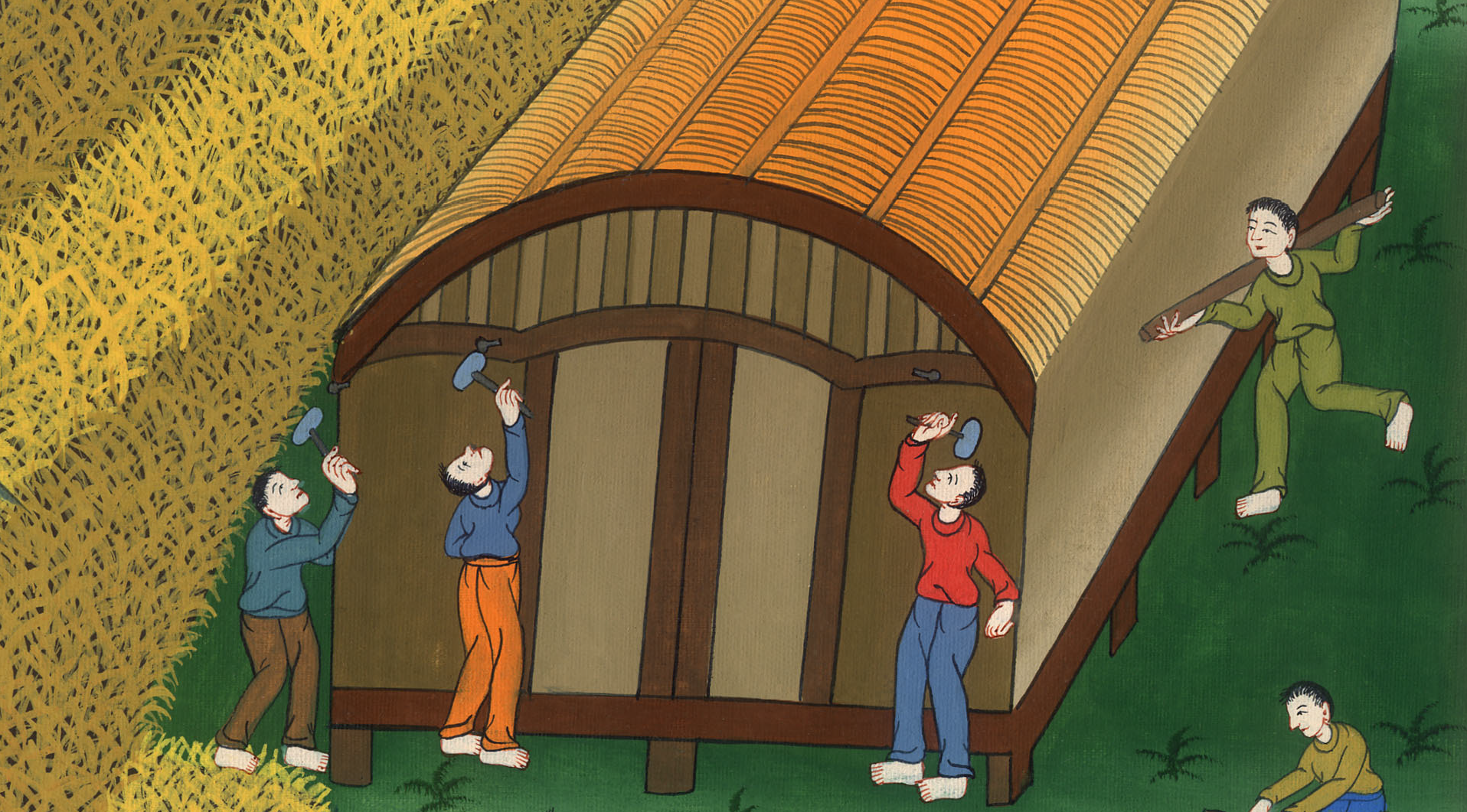 लूका 12:33
34 क्योंकि जहाँ तुम्हारा धन है, वहाँ तुम्हारा मन भी लगा रहेगा।
34For where your treasure is, there your heart will be also.
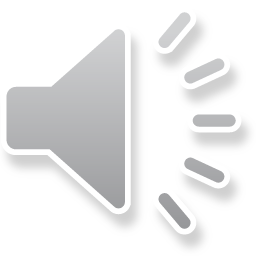 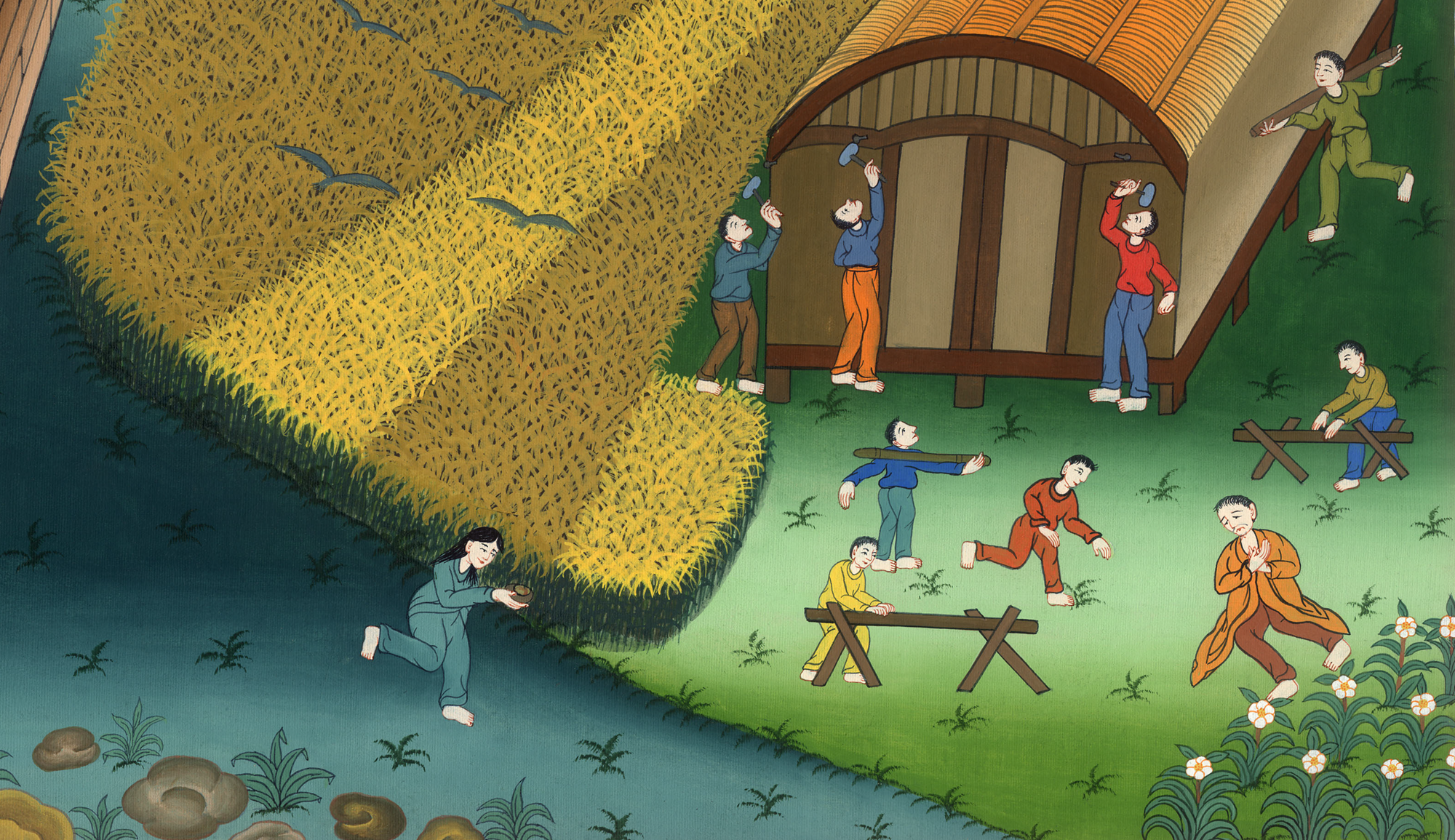 लूका 12:34